স্বাগতম
মোঃ সাফিকুল ইসলাম চৌধুরী, সহকারী শিক্ষক (গণিত), তুলশীরাম সরকারি বালিকা ‍উচ্চ বিদ্যালয় সৈয়দপুর-নীলফামারী।
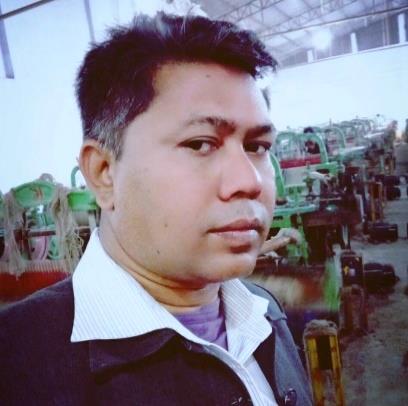 মোঃ সাফিকুল ইসলাম চৌধুরী
সহকারী শিক্ষক,
তুলশীরাম সরকারি বালিকা উচ্চ বিদ্যালয়,
সৈয়দপুর-নীলফামারী।
Mail: safiqulislamc@gmail.com
মোঃ সাফিকুল ইসলাম চৌধুরী, সহকারী শিক্ষক (গণিত), তুলশীরাম সরকারি বালিকা ‍উচ্চ বিদ্যালয় সৈয়দপুর-নীলফামারী।
শ্রেণিঃ নবম
বিষয়ঃ গণিত
আজকের পাঠঃ ষোড়শ অধ্যায়
সময়ঃ 5০ মিনিট
তারিখঃ ২৩/১1/১9 খ্রিঃ
মোঃ সাফিকুল ইসলাম চৌধুরী, সহকারী শিক্ষক (গণিত), তুলশীরাম সরকারি বালিকা ‍উচ্চ বিদ্যালয় সৈয়দপুর-নীলফামারী।
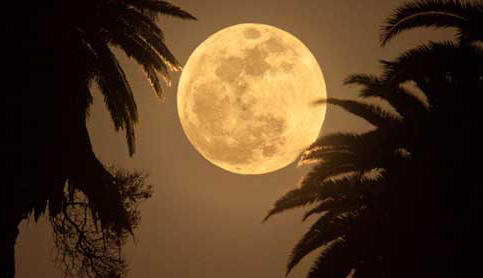 মোঃ সাফিকুল ইসলাম চৌধুরী, সহকারী শিক্ষক (গণিত), তুলশীরাম সরকারি বালিকা ‍উচ্চ বিদ্যালয় সৈয়দপুর-নীলফামারী।
বৃত্ত
মোঃ সাফিকুল ইসলাম চৌধুরী, সহকারী শিক্ষক (গণিত), তুলশীরাম সরকারি বালিকা ‍উচ্চ বিদ্যালয় সৈয়দপুর-নীলফামারী।
1। বৃত্তের পরিধি নির্ণয় করতে পারবে।
২। বৃত্তাংশের দৈর্ঘ্য নির্ণয় করতে পারবে।
৩। বৃত্তক্ষেত্রের ক্ষেত্রফল নির্ণয় করতে পারবে।
4। বাস্তব ভিত্তিক সমস্যার সমাধান করতে পারবে।
মোঃ সাফিকুল ইসলাম চৌধুরী, সহকারী শিক্ষক (গণিত), তুলশীরাম সরকারি বালিকা ‍উচ্চ বিদ্যালয় সৈয়দপুর-নীলফামারী।
5 cm
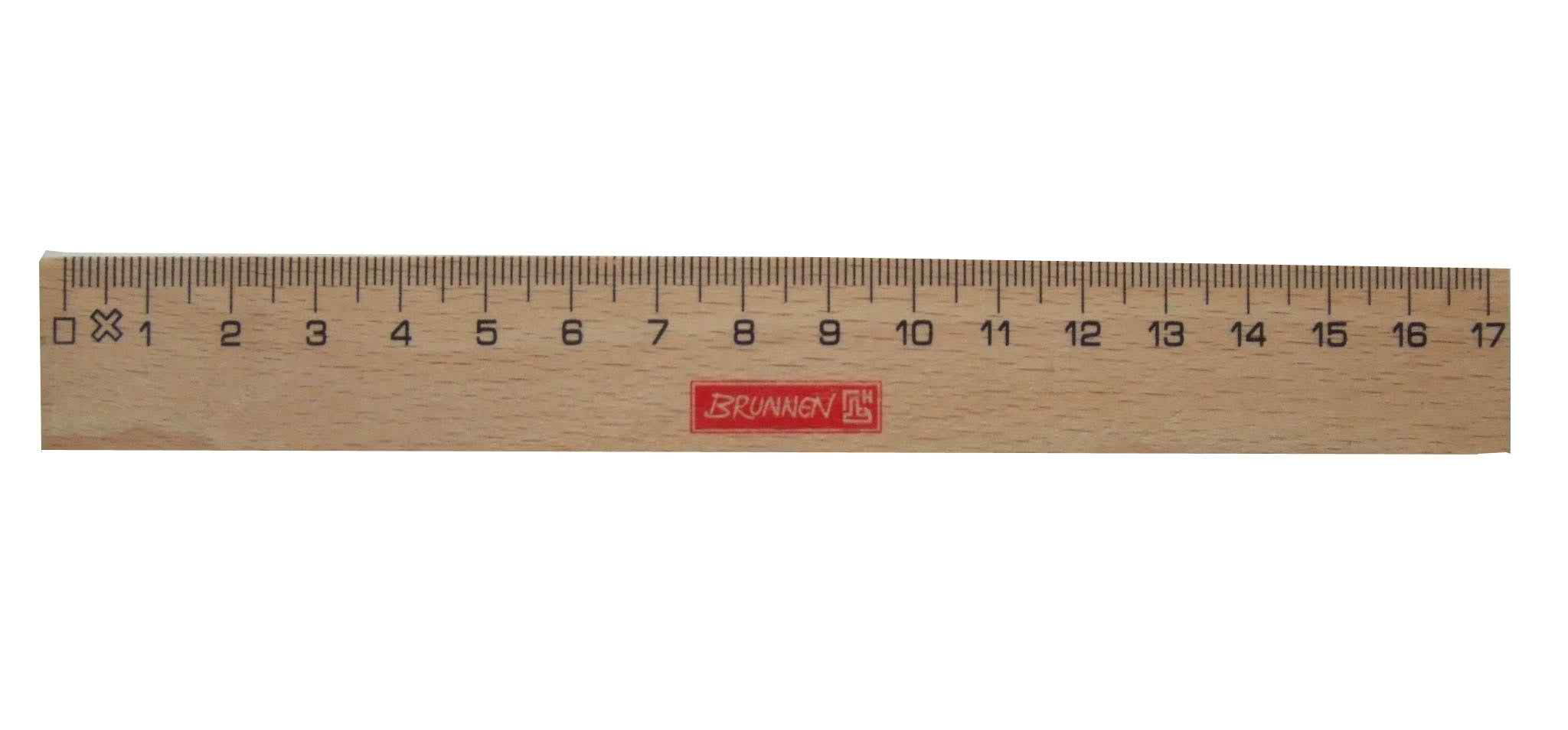 15.7 cm
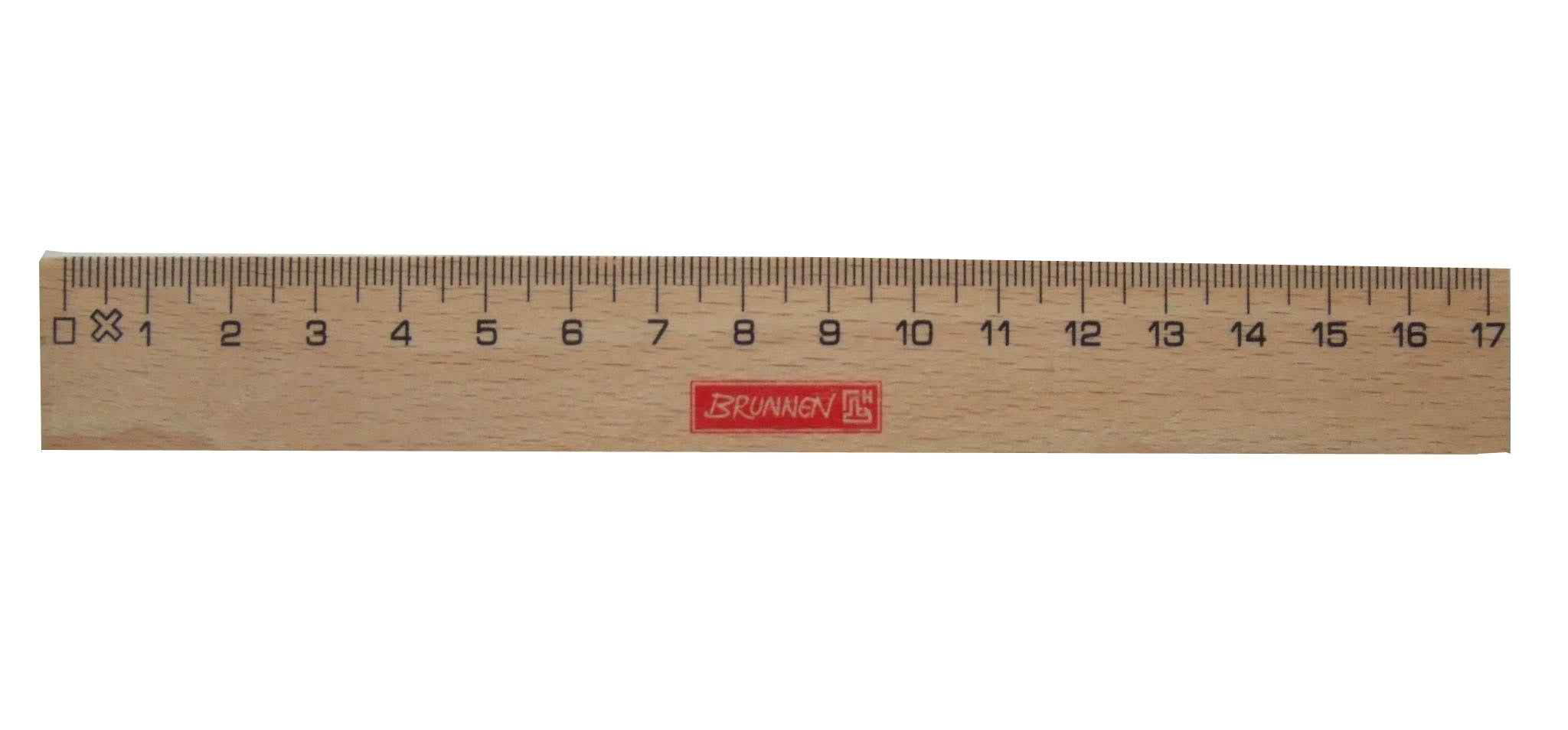 পরিধি
π
3.14
ব্যাস
2πr
π
2r


পরিধি
ব্যাস
মোঃ সাফিকুল ইসলাম চৌধুরী, সহকারী শিক্ষক (গণিত), তুলশীরাম সরকারি বালিকা ‍উচ্চ বিদ্যালয় সৈয়দপুর-নীলফামারী।
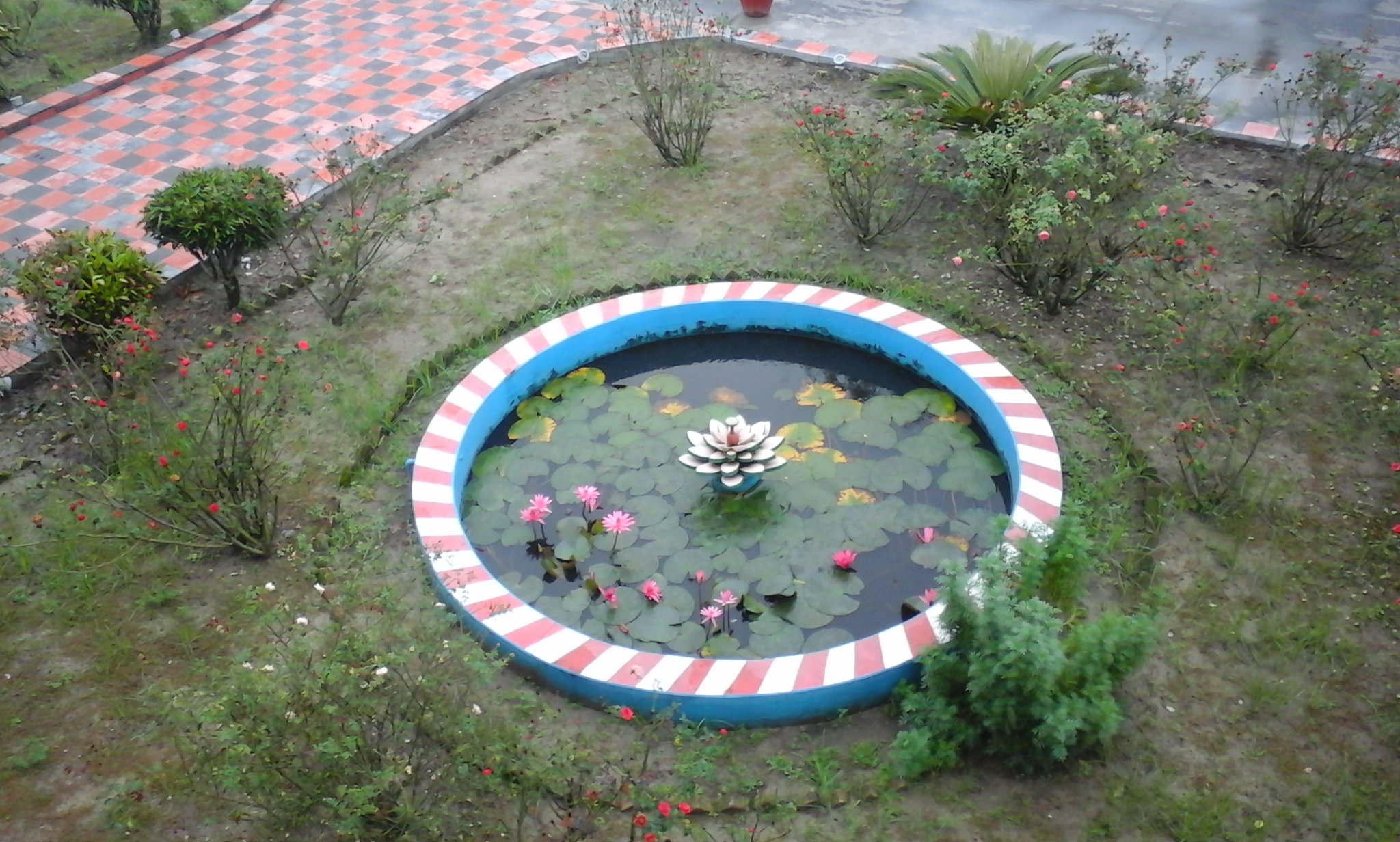 10 মিটার
জলাধারের ভিতরের পরিধি নির্ণয় কর।
মোঃ সাফিকুল ইসলাম চৌধুরী, সহকারী শিক্ষক (গণিত), তুলশীরাম সরকারি বালিকা ‍উচ্চ বিদ্যালয় সৈয়দপুর-নীলফামারী।
B
বৃত্তচাপ
বৃত্তচাপঃ বৃত্তের যে কোনো দুইটি বিন্দুর মধ্যের পরিধির অংশকে বৃত্তচাপ বলে।
A
O
মোঃ সাফিকুল ইসলাম চৌধুরী, সহকারী শিক্ষক (গণিত), তুলশীরাম সরকারি বালিকা ‍উচ্চ বিদ্যালয় সৈয়দপুর-নীলফামারী।
B
বৃত্তাংশ
বৃত্তাংশঃ কোনো বৃত্তের একটি জ্যা ও ঐ জ্যা কতৃক কর্তিত চাপ দ্বারা আবদ্ধ ক্ষেত্রকে বৃত্তাংশ বলে।
A
O
বৃত্তাংশের দৈর্ঘ্যঃ কোনো বৃত্তাংশ যে চাপ দ্বারা আবদ্ধ তার দৈর্ঘ্যকে বৃত্তাংশের দৈর্ঘ্য(s) বলে।
মোঃ সাফিকুল ইসলাম চৌধুরী, সহকারী শিক্ষক (গণিত), তুলশীরাম সরকারি বালিকা ‍উচ্চ বিদ্যালয় সৈয়দপুর-নীলফামারী।
বৃত্তাংশের দৈর্ঘ্য এর উপর দন্ডায়মান কেন্দ্রঃস্থ কোণের সমানুপাতিক
B
s
অর্থাৎ,
=
A
O
s
∴
=
=
বৃত্তাংশের দৈর্ঘ্য s =
একক
মোঃ সাফিকুল ইসলাম চৌধুরী, সহকারী শিক্ষক (গণিত), তুলশীরাম সরকারি বালিকা ‍উচ্চ বিদ্যালয় সৈয়দপুর-নীলফামারী।
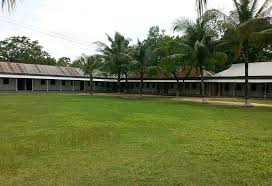 15 মিটার
60°
বৃত্তাংশের  দৈর্ঘ্য নির্ণয় কর?
মোঃ সাফিকুল ইসলাম চৌধুরী, সহকারী শিক্ষক (গণিত), তুলশীরাম সরকারি বালিকা ‍উচ্চ বিদ্যালয় সৈয়দপুর-নীলফামারী।
মোঃ সাফিকুল ইসলাম চৌধুরী, সহকারী শিক্ষক (গণিত), তুলশীরাম সরকারি বালিকা ‍উচ্চ বিদ্যালয় সৈয়দপুর-নীলফামারী।
মোঃ সাফিকুল ইসলাম চৌধুরী, সহকারী শিক্ষক (গণিত), তুলশীরাম সরকারি বালিকা ‍উচ্চ বিদ্যালয় সৈয়দপুর-নীলফামারী।
r
r

∴
=
=
বঃ এঃ
আয়তক্ষেত্রের ক্ষেত্রফল
বর্গ একক
সুতরাং, বৃত্তের ক্ষেত্রফল =
মোঃ সাফিকুল ইসলাম চৌধুরী, সহকারী শিক্ষক (গণিত), তুলশীরাম সরকারি বালিকা ‍উচ্চ বিদ্যালয় সৈয়দপুর-নীলফামারী।
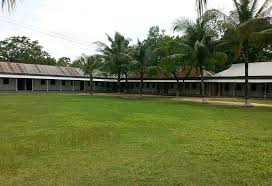 32 মিটার
4 মিটার
বৃত্তাকার পথটির ক্ষেত্রফল নির্ণয় কর।
মোঃ সাফিকুল ইসলাম চৌধুরী, সহকারী শিক্ষক (গণিত), তুলশীরাম সরকারি বালিকা ‍উচ্চ বিদ্যালয় সৈয়দপুর-নীলফামারী।
১। বৃত্তের পরিধি নির্ণয়ের সূত্রটি বোর্ডে লিখ।
২। বৃত্তাংশের দৈর্ঘ্য নির্ণয়ের সূত্রটি বোর্ডে লিখ ।
৩। বৃত্তের ক্ষেত্রফল নির্ণয়ের সূত্রটি বোর্ডে লিখ ।
মোঃ সাফিকুল ইসলাম চৌধুরী, সহকারী শিক্ষক (গণিত), তুলশীরাম সরকারি বালিকা ‍উচ্চ বিদ্যালয় সৈয়দপুর-নীলফামারী।
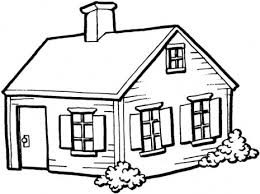 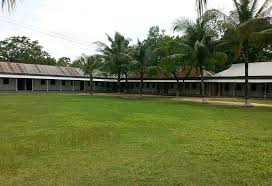 24 মিটার
চিত্রে ঘাস লাগানো অংশের ক্ষেত্রফল নির্ণয় কর।
মোঃ সাফিকুল ইসলাম চৌধুরী, সহকারী শিক্ষক (গণিত), তুলশীরাম সরকারি বালিকা ‍উচ্চ বিদ্যালয় সৈয়দপুর-নীলফামারী।
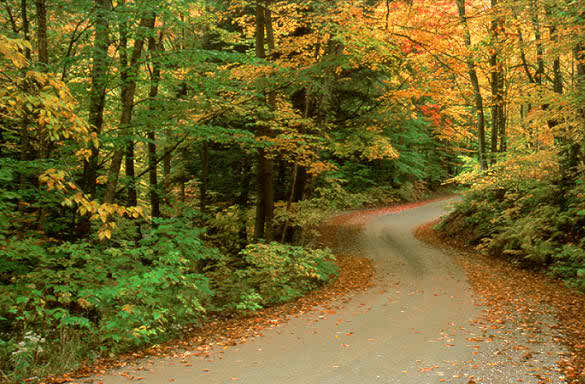 গণিত শিখ, স্বপ্ন দেখ।
ধন্যবাদ
মোঃ সাফিকুল ইসলাম চৌধুরী, সহকারী শিক্ষক (গণিত), তুলশীরাম সরকারি বালিকা ‍উচ্চ বিদ্যালয় সৈয়দপুর-নীলফামারী।